DIGITAL ROADBLOCK:2015 Refresh(EMEA)June 2015
Methodology
Online survey among a total of 1,311 European marketers
Research managed by Edelman Berland
Fieldwork: March 31- April 16, 2015
This study is a refresh of research conducted with a comparable audience (350 European marketers) in May 2014
FRANCE
U.K.
GERMANY
Language: German

Margin of Error = +/- 4.7
Language: U.K. English

Margin of Error = +/- 4.6
Language: French

Margin of Error = +/- 4.7
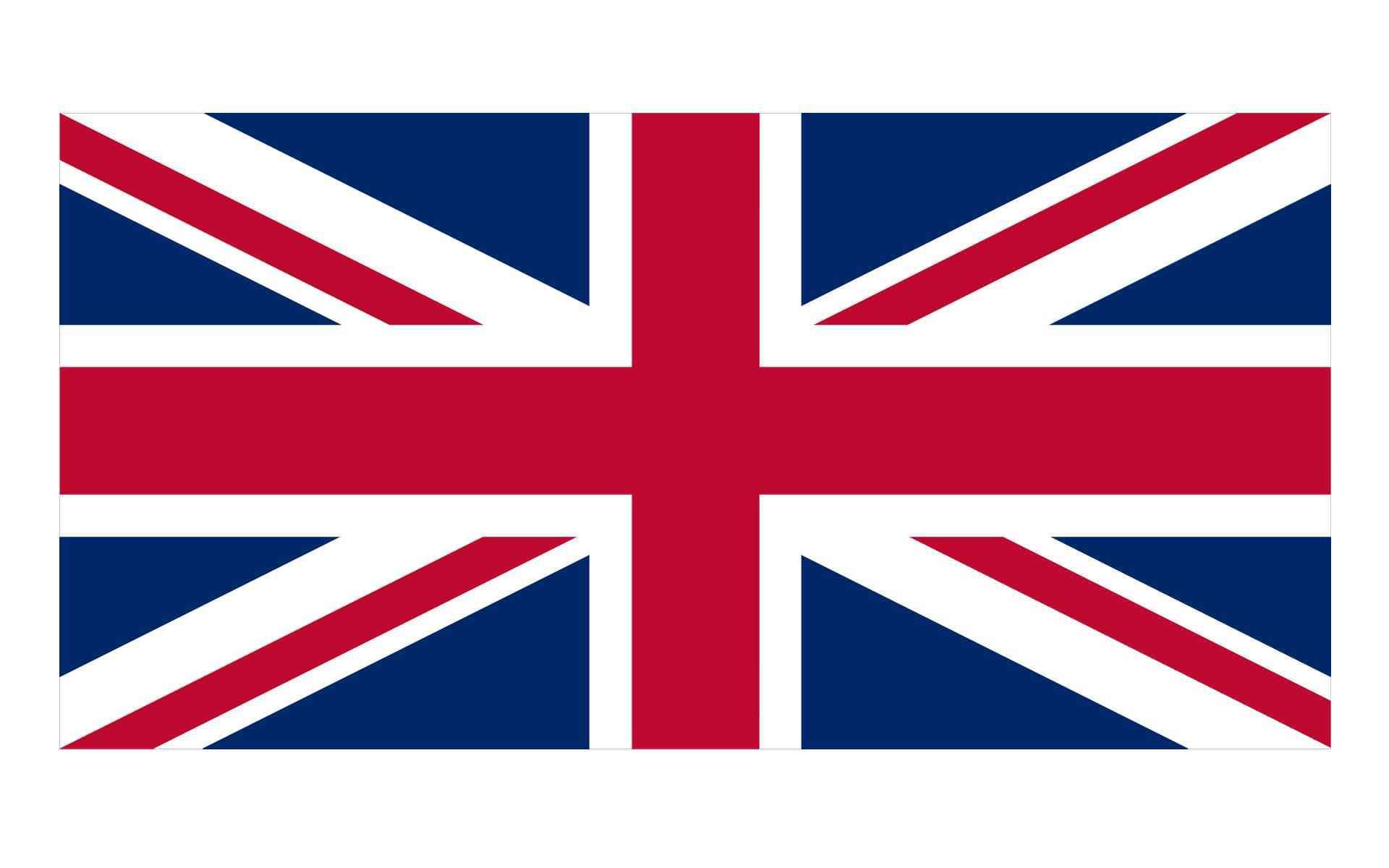 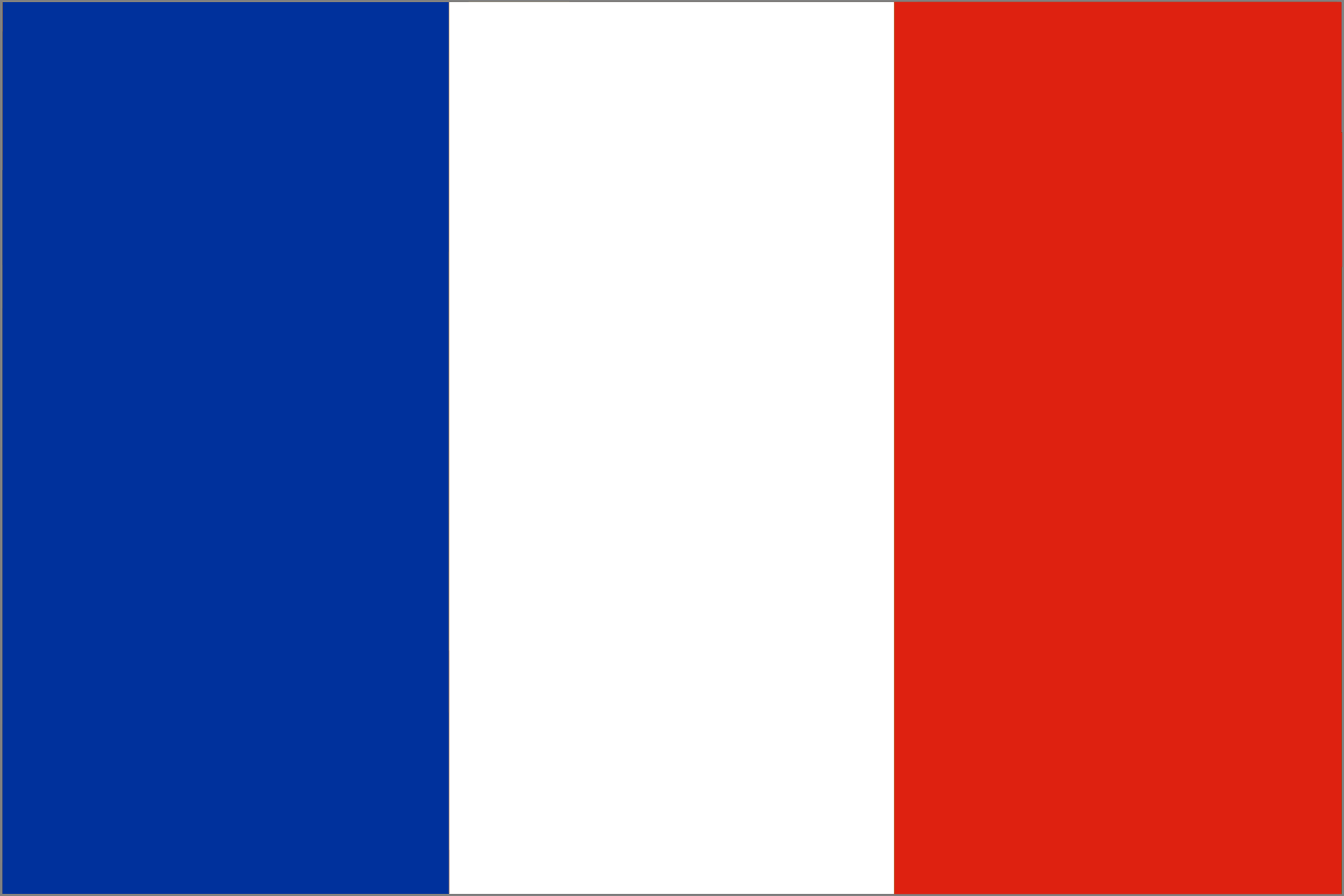 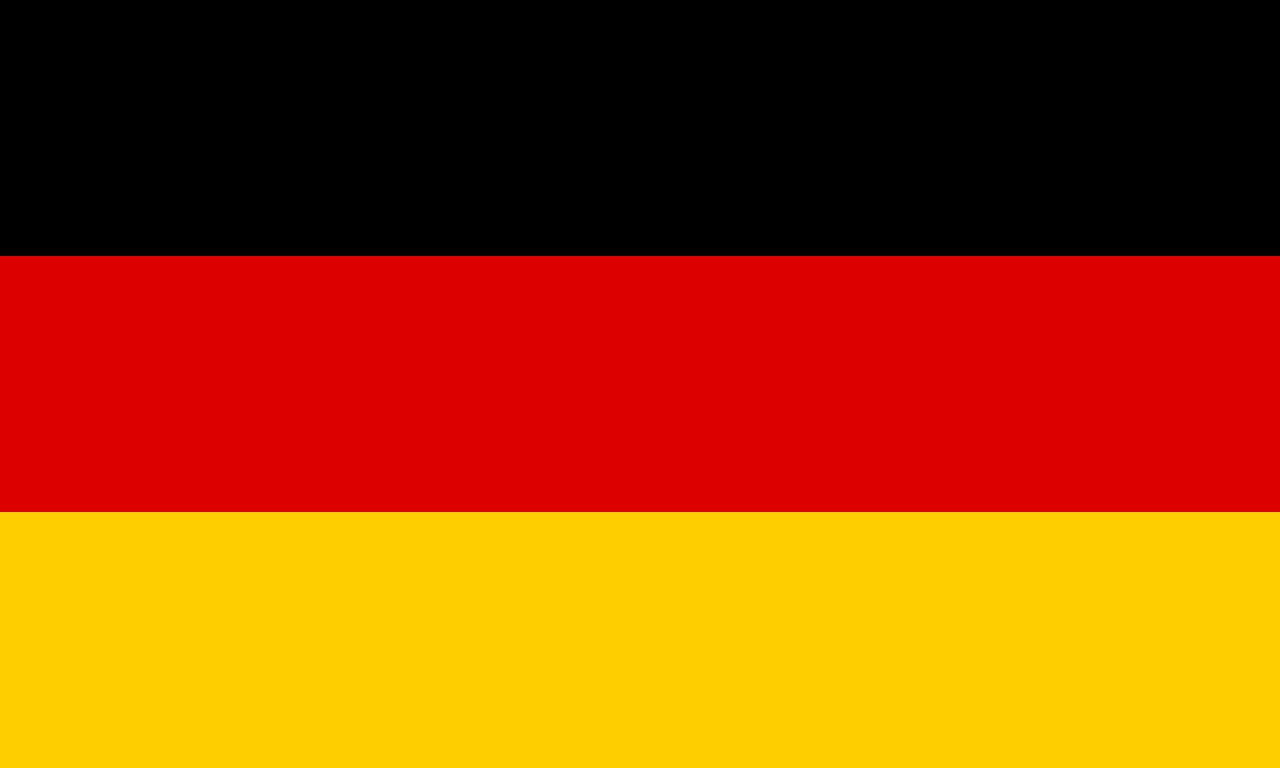 Sample n=427
Sample n=433
Sample n=451
Margin of error (total sample) = +/- 2.6
KEY FINDINGS
KEY FINDINGS
Marketers see their industry transforming at a rapid pace – the face of marketing is changing 
Roughly 5 in 6 marketers (86%) feel the pace of change is accelerating1 and over half (58%) believe marketing has changed more in the past year than in the previous 5 years 2. 
7 in 10 marketers believe marketing is entirely different today than when they started their marketing career and that digital tools and proliferation of channels are fundamentally changing the nature of marketing 2 .

The reaction to these changes is overwhelmingly positive 
Seventy-two percent agree they are at the start of a golden age of marketing and most see this is an opportunity rather than a threat3 (87%).
Marketers describe feeling challenged (56%) and optimistic (55%) 4.

Marketing’s business influence and impact is seen as increasing
Seventy-three percent believe the marketing function has increased in influence in the past 5 years 5 and marketing is seen to strongly influence overall business strategy (65%) 6.
Sixty-nine percent agree that marketing is increasingly responsible for revenue contribution 7.
Questions Referenced: 1 (Q18) 2 (Q16)  3 (Q19) 4 (Q20) 5 (Q17) 6 (T1) 7 (Q16)
KEY FINDINGS (2)
New technologies are transforming how marketers interact with their audiences; marketers must master these technologies to stay relevant 
Marketers believe that internet-connected devices enable marketing to permeate every aspect of consumer life 1 (69%) and marketers must become skilled in mobile 2 (70%) to reach these consumers. 
Technology is contributing to the change in consumer expectations – consumers now expect immediate responses (78%), compelling content (77%), uniquely tailored marketing (69%) and 24/7 engagement with brands (65%) 3.

Mobile is most important to marketers now. Wearable and the internet of things will be crucial in the future.
72% believe the rise of mobile and wearable technology has taken marketing into new territory 4 and 52% believe marketing today is all about mobile and internet-connected devices 5. 
While mobile and marketing for computers will continue to be important 3 years from now, it is wearables, IOT, and embedded screens that will see the largest shift in importance for marketers 6,7.

Technology has changed how marketing effectiveness is measured 
Nearly 3 in 5 (58%) believe new technologies are changing how they reach audiences and analyze marketing effectiveness 8. 
60% agree capturing and applying data to inform and drive marketing activities is the new reality 9.
59% agree that data (metrics from digital ads, campaigns, website, etc.) are informative in evolving their company’s marketing creative 10.
Questions Referenced: 1 (T12) 2 (Q27) 3 (Q22) 4 (Q22) 5 (Q16) 6 (Q28) 7 (Q29) 8 (T5) 9 (T12) 10( T12)
KEY FINDINGS (3)
Marketers are open to implementing technology (64%), and taking risks (57%) – however there is reluctance around adopting technology that is not yet mainstream 1,2 
Change is imperative. Marketers expect to adapt to tech advancements to keep pace with the industry (74%) 3.

Although these changes are welcome and many feel optimistic, there is still concern around both their companies and their own abilities to meet these changes
66% say their company is somewhat to very well set up to deal with changes – of those only 10% say it is set up very well to do so 4 .
Being tech-savvy – an early adopter of technology – is seen as key for an ideal successful marketer (57%) 5, yet only 30% describe themselves in these terms 6. 
Marketers see their companies as performing well on traditional marketing activities, but they are underperforming on activities marketers identify as most critical in the years to come, (big data, IoT, endemic marketing, and mobile marketing)7,8. These areas are also among those found to be most challenging for marketers9.
Questions Referenced: 1 (Q1) 2 (T12) 3 (Q27) 4 (Q25) 5 (Q3) 6 (Q4) 7 (T9a) 8 (Q9) 9 (Q10)
58% say marketing has changed more in the past year than in the previous 5 years
Most agree the pace of change in marketing is accelerating, but they are divided on how that change is happening
The pace of change in marketing is…
Accelerating
Slowing
…and that change is happening
Gradually
Q18. How do you feel about the pace of change within the marketing industry? Please choose 1 from each pair
7 in 10 claim marketing is completely different today than when they began their career
Attitudes on Marketing/Marketers (% Top Two Box)
Q16. Please indicate whether you disagree or agree with the following statements about the state of your industry.
87% see the changes in marketing as an opportunity
72% believe marketing is at the beginning of a golden age
Q19. Which of the following best describes how you feel about the changes happening within the marketing industry?
… with more than half feeling challenged and optimistic about industry changes
Top Descriptions Around Industry Changes
Q20. Which of the following adjectives best describes how you feel about the changes happening within the marketing industry today? (Select up to 3 adjectives)
The marketing function has increased in influence in the past five years, most notably in France
Influence of Marketing
6%
Decreased
79%
Increased
FR
73%
Increased
22%
Unchanged
71%
Increased
DE
68%
Increased
UK
Q17. In your opinion, in the past 5 years has  the marketing function:
Influence on corporate strategy remains strong, with a quarter naming marketing as the largest contributor to future revenue
Largest Contributor to Business Revenue
Marketing Influence on Strategy
2015
2014
QT1. How much does your marketing department influence your company’s overall business strategy?  (Please select one only)
Q6. At your company, which function has the largest role in delivering future revenue for the company?  (Select one)
New technologies are a driving force behind industry change
Forces of Change
QT5. What are some of the driving forces behind the change in the marketing industry? (Select all that apply)
These technology changes affect personal approaches to marketing…
Changes in Personal Approaches – Trended (% Top Two Box)
T12. Below are some statements that may reflect the extent to which your personal approach to marketing may have changed over the last 12 months. Please indicate how much you either disagree or agree with each statement.
…And feed the expectation that marketers should keep up with advancements in tech, mobile, and social
Attitudes on Marketers (% Top Two Box)
Q27. Please indicate whether you disagree or agree with the following statements
Consumer expectations are higher than ever –immediate responses and compelling content are needed to deliver
Changes in Consumer Expectations (% Top Two Box)
Q22. How much do you disagree or agree with each of the following statements relating to consumer expectations today?
Marketers feel they have the necessary skills and are prepared to implement new technologies
Self Assessment (% Top Two Box)
Q1. How well does each of the following statements apply to you and your career as a marketer?
37% of marketers worry about their ability to keep up
Q26. How do you feel about your own ability to keep up with the changes happening in marketing?
Many organization structures are not well set up to meet marketing changes
How well are company’s organization structures set up to meet marketing changes?
FR
42%
34%
Not well set up
Those with the highest digital spend and most tech savvy were most likely to say their company was well set up
29%
DE
32%
UK
66%
Well set up
Q25. How well is your company’s organization structure set up to meet the changes happening within marketing today? What about for the changes in marketing 3 years from now?
A successful marketer is seen as tech savvy, however only a third of marketers describe themselves as such
Perceptions of Ideal Marketer vs. Self
Q3. Think about the ideal, successful marketer today. How would you describe them?
Q4. How would you describe yourself?
53% of marketers say it’s important to deliver a consistent customer experience on wearables
Only 9% are currently solving for it
Q28. How important is it to deliver a consistent customer experience for each of the following devices or channels today?
Q30. Which of the following devices and channels do you currently solve for (i.e., deliver content and consistent customer experience)? Select all that apply.
Marketers vary in the challenges they are faced with in trends and technologies
Trends and Technologies Challenges
Q10. Which of the following trends and technologies is most challenging for you as a marketer?  (Select up to 3)
Delivery channels are bound to change in the future – nearly 7 in 10 believe that wearables will be important in delivering quality service
Future Importance in Customer Experience Delivery Across Devices (% Top Two Box)
Q29. How important will it be to deliver a consistent customer experience for each of the following devices or channels three years from now?
The need to adapt is immediate: mobile marketing,  e-commerce, and personalization and targeting are projected to be less important in 3 years
Future Marketing Tactics
Q9. Please select the marketing tactics you believe will be most critical for marketers to be focusing on 12 months and three years from now.
Traditional marketing is where marketers feel performance is strongest
Company Performance – TOP 9 (% Top Three Box)
QT9a. Please tell us how well you feel your company is currently performing on each of the following.
Lack of resources and budget are the key barriers holding marketers back
Barriers to Success
Lack of resources/budget was also the top concern in 2014
QT20.  What are some of the barriers to becoming the marketer that you aspire to be?
APPENDIX
Change in the industry is seen as an opportunity and the beginning of a golden age of marketing…
Feelings Towards Changes in the Marketing Industry
I see the marketing changes as…
Threat
Opportunity
Are we at the beginning or end of a golden age in marketing?
End
Beginning
How prepared are you for the changes in marketing?
Underprepared
Well prepared
Drivers of change are more likely to be: 
German (68% vs 49% UK and 46% FR)
Digital (61% vs 48% Generalist)
Tech Savvy (71% vs 51% Tech Regular)
Are you a driver or passenger of change?
Driver
Passenger
Q19. Which of the following best describes how you feel about the changes happening within the marketing industry?
53% claim to have heard about a new marketing channel or term within the past month
Familiarity with New Marketing Terms
Q2. When was the last time you heard about a marketing channel or term (technology, social media site, etc.) that you were not familiar with?
Marketers are worried about their ability to keep up, and even more so about their company’s ability to do so
How worried are you about your ability to keep up with changes in marketing?
How worried are you about your company’s ability to keep up with changes in marketing?
43%
Worried
37%
Worried
71% of tech challenged* marketers are worried about themselves
70% of tech challenged* marketers are worried about their company
63%
Not worried
57%
Not worried
Q24. How do you feel about your company’s ability to keep up with the changes happening in marketing?
Q26. How do you feel about your own ability to keep up with the changes happening in marketing?
*Tech Challenged : Respondents who  “tech-challenged” to Q4: How would you describe yourself?
Unsurprisingly, roughly 1 in 3 cite shortages in tech and data related roles. Digital Marketers and Mobile Marketers are still highly sought after
Representation of Roles
Need for Hires
2015
2014
Overrepresented
Underrepresented
Underrepresented
Mobile Marketer
Data Analyst
Digital Marketer
Creative Services
eCommerce Manager
SEO Marketer
Direct Marketer/Sales
Content Producer
Content Marketer
Q12. Are the following roles underrepresented or overrepresented within your company today?
T14. Where does your company need to hire more or less marketing talent in the next 12 months?
Most marketers believe in the importance of delivering for mobile websites and computers, but there is a disconnect in solving for these devices
Importance vs. Use of Devices/Channels (% Top Two Box)
Q28. How important is it to deliver a consistent customer experience for each of the following devices or channels today?
Q30. Which of the following devices and channels do you currently solve for (i.e., deliver content and consistent customer experience)? Select all that apply.
For new technologies, marketers’ confidence in preparedness to deliver falls below actual performance
Performance vs. Confidence of Devices/Channels (% Top Two Box)
Q31. In your opinion, how well do you deliver a consistent customer experience across each of the following devices or channels?
Q32. How confident are you that you are prepared to deliver a consistent customer experience across each of the following devices or channels?
Areas identified as most critical in the years to come are the areas where performance is lowest
Company Performance – Bottom 9 (% Top Three Box)
QT9a. Please tell us how well you feel your company is currently performing on each of the following.
2 in 3 marketers feel they have the necessary skills to perform successfully
Do you feel you have the necessary skills and tools to perform your job successfully?
34%
No
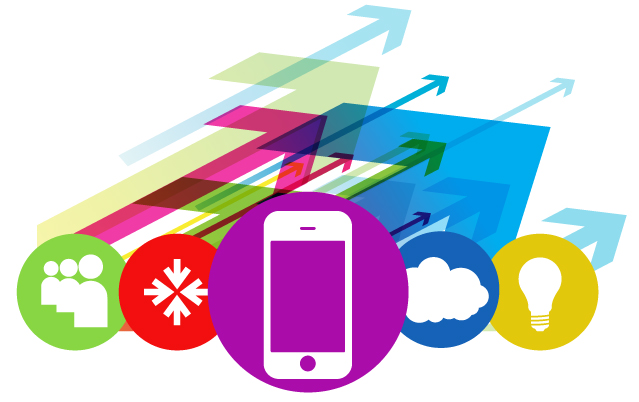 66%
Yes
Q33. Do you feel you have all the necessary skills and tools to perform your job successfully?
Still, they realize the need for skill development – 44% plan to learn from attending training seminars
Skills Training
Q35. How do you plan to acquire the skills, tools, and resources needed to perform your job successfully?  Select all that apply.
Communication across channels and with customers rise to the top as key for effectiveness
Future Determinants of Marketing Effectiveness
QT28. Which specific behavior do you think will make the biggest difference in determining marketing effectiveness for your company 12 months from now? (Please select one only)
Almost 2 in 5 believe that partnerships with sales are critical in making digital marketing work…
Most Critical Partners in Digital Marketing
Q37. Which is the most critical business partner or business function you need to work with to make sure your digital marketing works?  (Select one)
…And integration across business functions can be improved
Dynamic between Marketing and Other Departments
Q38. How is your marketing department’s current working dynamic with each of the following business functions?
Regional highlights
REGIONAL HIGHLIGHTS
British marketers recognize that a fundamental change to marketing is needed (59%, FR 54%, DE 42%) 1 but technological changes haven’t enticed them to abandon traditional marketing approaches 
Delivering a consistent customer experience on a laptop/desktop computer is (93%) 2 and will continue (89%) 3 to be most important channel for delivery (FR 88%, DE 84%) (FR 84%, DE 81%)
British marketers are less likely to implement new technologies (UK 58%, FR 68%, DE 67%) 4 and are more likely trust their gut when making decisions 5 (UK 55% ,FR 41%, DE 38% )
Lowest agreement: “Marketing functions increasingly responsible for contribute to future revenue”  (UK 64% vs, FR 73%, DE 71%) 6

German marketers are most conscious of change (66%, FR 56%, UK 53%) 6. They are more sensitive to privacy issues - personalized/immersive marketing is not the key to success
Organizational change is key to success (DE 59%, FR 52%, UK 49%) 1
Marketing is still seen as interruptive (34% [welcome], FR 43%, UK 40%)6 and marketers are not embracing hyper personalization – (52% [embrace] FR 69%, UK 60%) 5
Questions Referenced: 1 (Q27) 2 (Q28) 3(Q29) 4 (Q1) 5 (T12) 6 (Q16) 7 (T1) 8 (Q17)
REGIONAL HIGHLIGHTS (2)
French marketers are most bullish about the role of marketing across the organization; they are also most enthusiastic about technology and its impact on marketing
Increase in influence of marketing in the past five years (FR 79%, DE 71%,  UK 68%) 7  and influence on strategy is growing (FR 73%, DE 63%, UK 61%) 8
New technology implementation is key to success (82% v DE 79%, UK 73%) 6 and it is critical for marketers to be skilled in mobile (FR 77% DE 69%, UK 63%) 1 and deliver across wearables (FR 60%, DE 45%, UK54%)2
Questions Referenced: 1 (Q27) 2 (Q28) 3(Q29) 4 (Q1) 5 (T12) 6 (Q16) 7 (T1) 8 (Q17)
7 in 10 French marketers believe that marketing strongly influences business strategy
Influence of Marketing on Business Strategy
FR
U.K.
26%
Moderately
DE
27%
Moderately
22%
Moderately
13%
Slightly
11%
Slightly
6%
Slightly
73%
Strongly
63%
Strongly
61%
Strongly
T1. How much does your marketing department influence your company’s overall business strategy?  (Please select one only)
French marketers feel strongly about the need to implement new technologies in marketing
Attitudes on Marketing/Marketers (% Top Two Box)
Q16. Please indicate whether you disagree or agree with the following statements about the state of your industry.
German and French marketers are more confident in their skills and abilities to implement the latest technology
Self Assessment (% Top Two Box)
Q1. How well does each of the following statements apply to you and your career as a marketer?
European marketers widely acknowledge the role of IoT and digital marketing – 7 in 10 French marketers also believe in the need for “hyper-personalization”
Changes in personal approach to marketing (% Top Two Box)
T12. Below are some statements that may reflect the extent to which your personal approach to marketing may have changed over the last 12 months. Please indicate how much you either disagree or agree with each statement.
French marketers strongly believe that adapting to tech and mobile advancement is critical for marketers
Attitudes on Marketers (% Top Two Box)
Q27.  Please indicate whether you disagree or agree with the following statements
59% French marketers claim to have heard about a new marketing term within the past month
Familiarity with New Marketing Terms
DE
U.K.
FR
Q2. When was the last time you heard about a marketing channel or term (technology, social media site, etc.) that you were not familiar with?
While U.K. and France believe immediate response is most important to consumers, Germany believes that compelling content is of more importance
77%
62%
UK 74%     Germany 80%     France  78%
UK 62%      Germany 60%     France  64%
65%
69%
Expect brands to 
communicate directly
Engage with brands 24/7
Compelling content
UK 66%      Germany 64%     France  66%
UK 73%      Germany 64%     France  70%
Demand marketing 
tailored to them
78%
69%
Immediate response
UK 79%      Germany 72%     France  82%
UK 62%      Germany 68%     France  76%
Rise of mobile/wearable 
taking marketing to new levels
Industry leaders setting 
the bar high
72%
UK 65%      Germany 73%     France  78%
Q22. How much do you disagree or agree with each of the following statements relating to consumer expectations today?
Across Europe, new technology is seen as the main driver of change; France considers competition a close secondary driver
Forces of Change (% Top Two Box)
T5. What are some of the driving forces behind the change in the role of marketers?